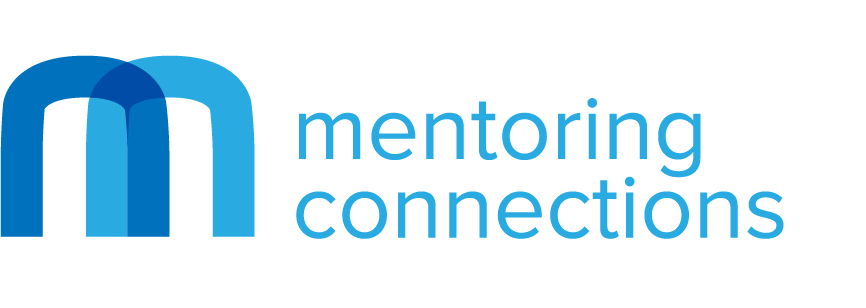 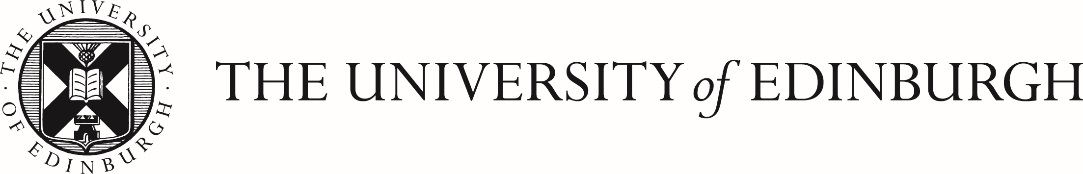 What does success look like in mentoring? For Mentors & Mentees
Lis Merrick,
Coach Mentoring Ltd
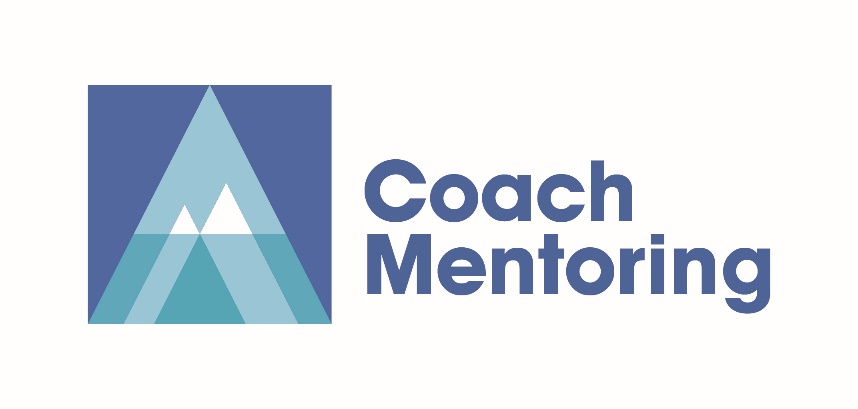 © Coach Mentoring Ltd
1
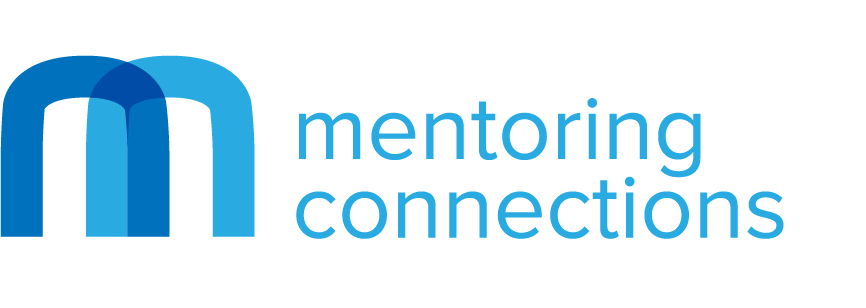 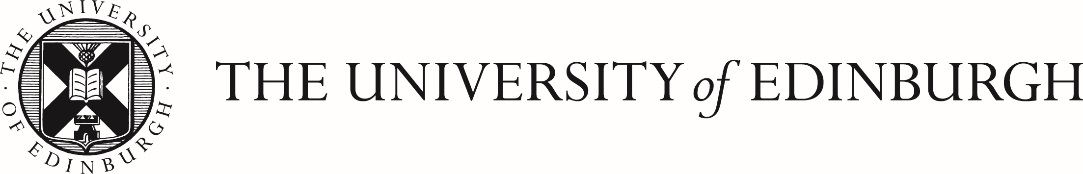 What does success look like in mentoring?
© Coach Mentoring Ltd
2
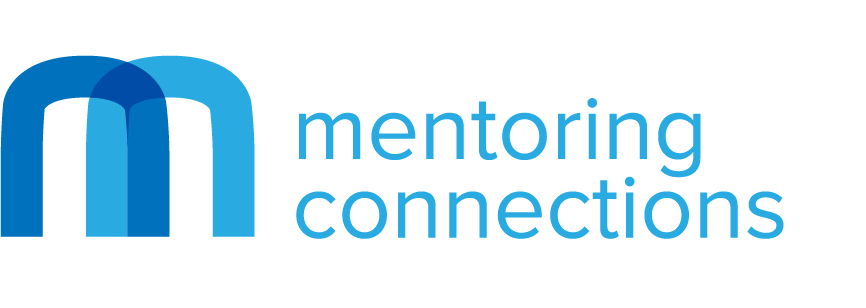 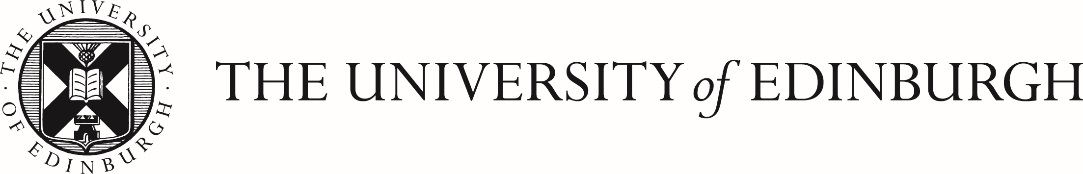 What does a successful mentoring relationship look like?
The mentee is making progress against objectives
Both parties are learning from it
You see value in your mentoring meetings
© Coach Mentoring Ltd
3
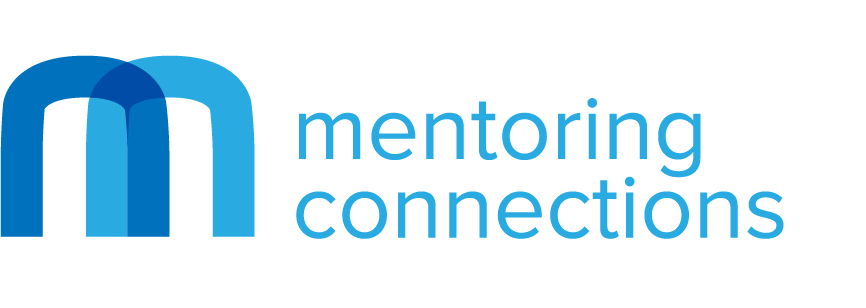 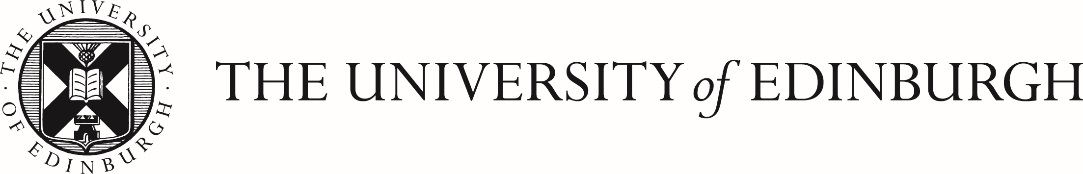 The mentoring conversation
Establishes a relaxed, professional learning
environment
Empowers the mentee
Helps the mentee find solutions congruent with their values
© Coach Mentoring Ltd
4
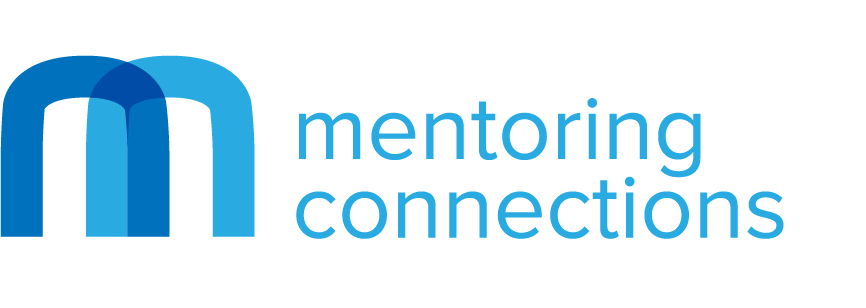 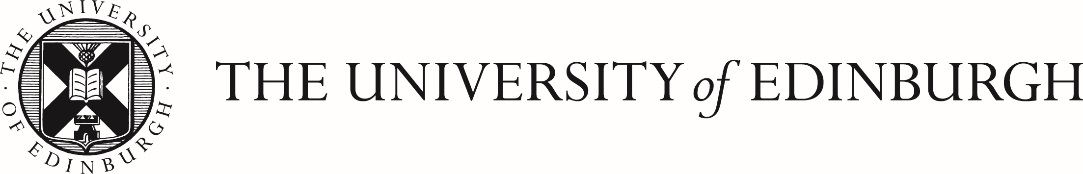 Your reflection
How would you define success when describing your own mentoring relationship?

Have you had that conversation with your mentoring partner?
© Coach Mentoring Ltd
5
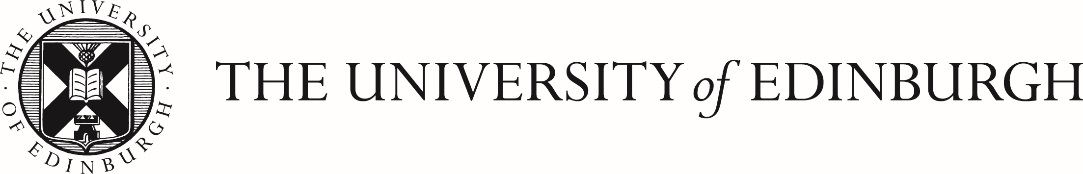 Get in touch with any questions:LearningandDevelopment@ed.ac.uk
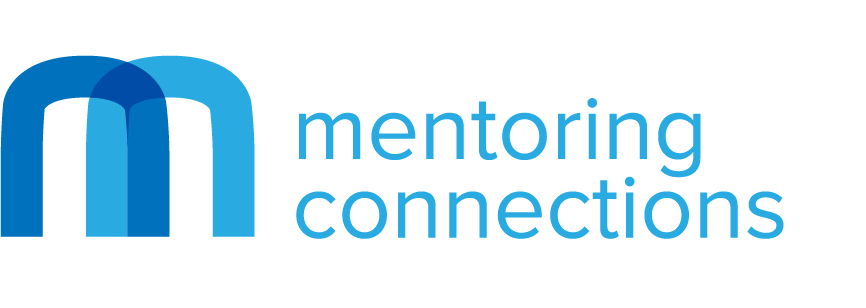 © Coach Mentoring Ltd
6